Санкт-Петербургский политехнический университет Петра ВеликогоФизико-механический институтВысшая школа теоретической механики и математической физики
Исследование подходов к компактному моделированию упругих и диссипативных свойств грунта в системах типа "сооружение-основание"
Выполнила: студентка гр. 5040103/00101 Суббота Анастасия Дмитриевна
Руководитель: к.ф.-м.н., доцент ВШМиПУ Лукин Алексей Вячеславович
Методики учета динамических характеристик грунта
Эффекты «Взаимодействие грунта и основания» (SSI):
Эффекты инерционного взаимодействия и диссипации;
Эффекты кинематического взаимодействия;
Эффекты гибкости грунтового основания
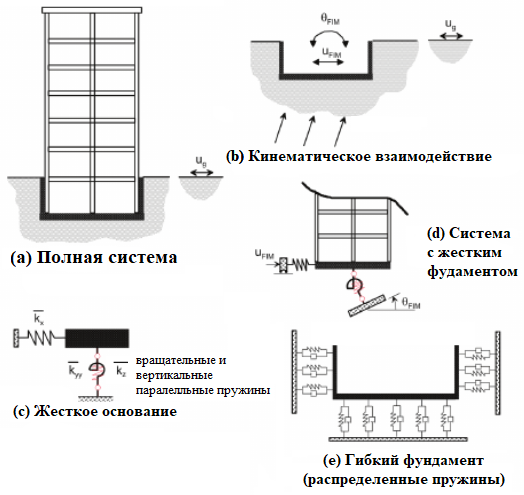 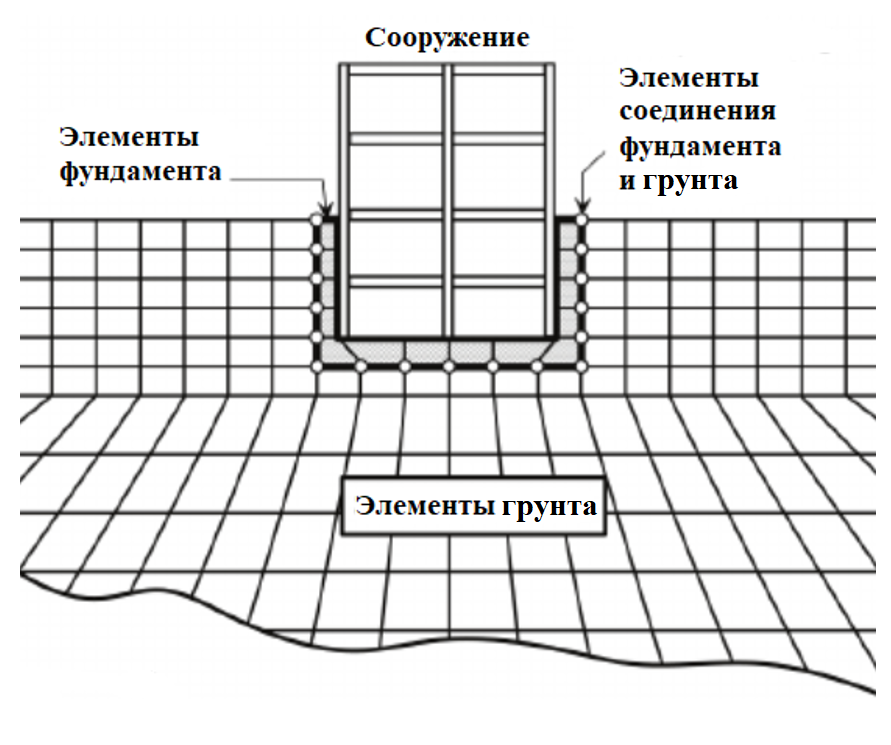 Прямой метод анализа взаимодействия системы «сооружение-основание»
Субструктурный метод анализа взаимодействия системы «сооружение-основание»
2
Задачи исследования
Выполнить обзор современных нормативных подходов к моделированию систем типа «сооружение-основание»;
Провести проверку точности аналитически полученных величин жесткости упругого полупространства, нагруженного посредством прямоугольного штампа как модели фундаментной плиты;
Численно реализовать методику задания распределено-упругих свойств грунта посредством семейства пружин, связанных с фундаментом;
Исследовать вопрос точности определения напряженно-деформируемого состояния фундамента при использовании компактных механических моделей грунта;
Рассмотреть задачу о компактном моделировании заглубленных фундаментов
3
Обзор современных нормативных подходов к моделированию систем типа «сооружение-основание»
Жесткостные параметры грунта по ASCE 4-161:
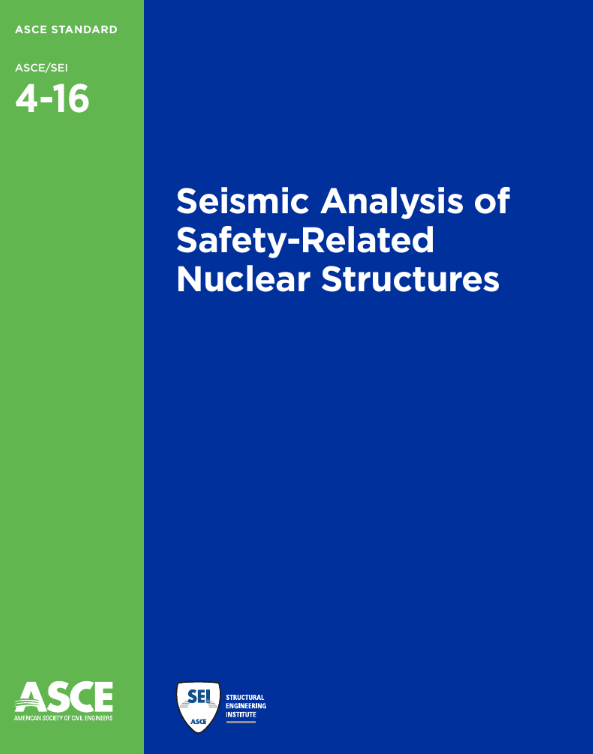 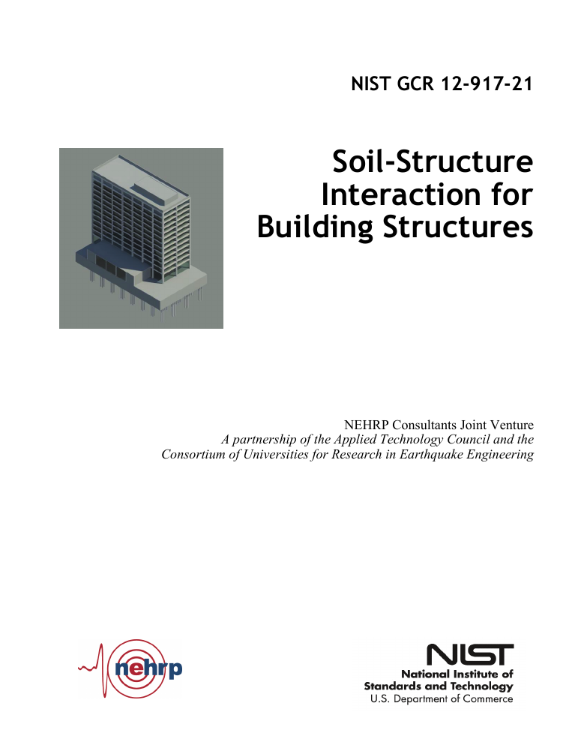 Жесткостные параметры грунта по NIST2,3:
1. ASCE STANDART 4-16. Seismic Analysis of Safety-Related Nuclear Structures and Commentary, 2017;
2. Soil-Structure Interaction for Building Structures – NIST GCR 12-917-21, 2012;
3. Gazetas, G., "Foundation vibrations," Foundation Engineering Handbook, 2nd Edition, Chapter 15, H.-Y. Fang, ed., Chapman and Hall, New York, New York, 1991;
4
Сравнение современных нормативных подходов к моделированию систем типа «сооружение-основание»
Физико-механические свойства грунта и геометрические параметры основания
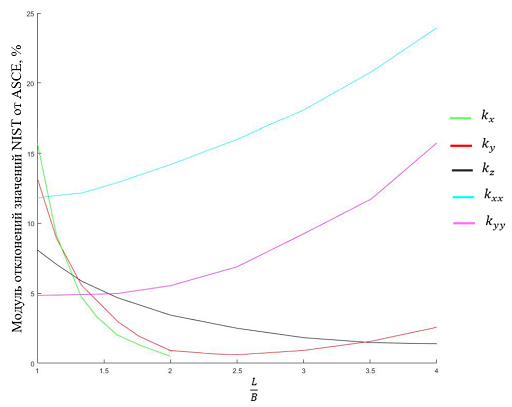 Сравнение нормативных документов для фундамента длиной L=8 м и шириной B=4 м
5
Проверка точности аналитически полученных величин жесткости на основе ASCE
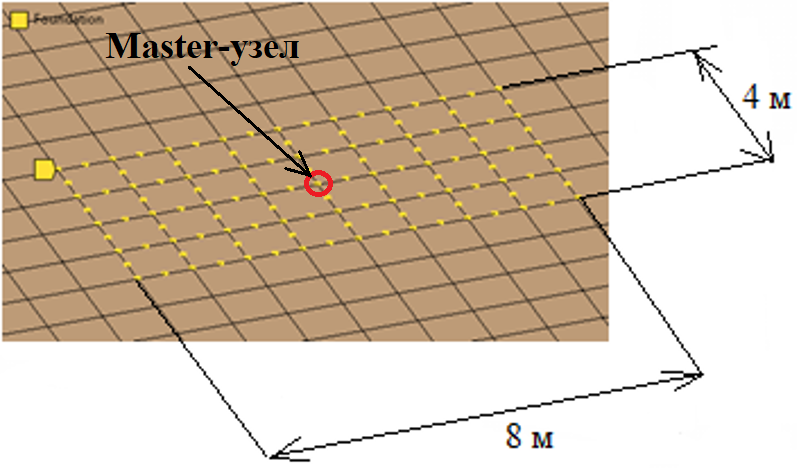 Рассмотренные параметры численной модели:
Тип элемента конечно-элементной сетки;
Технология элемента;
Размер области грунтового основания при определенных размерах фундамента;
Размер элемента конечно-элементной сетки.
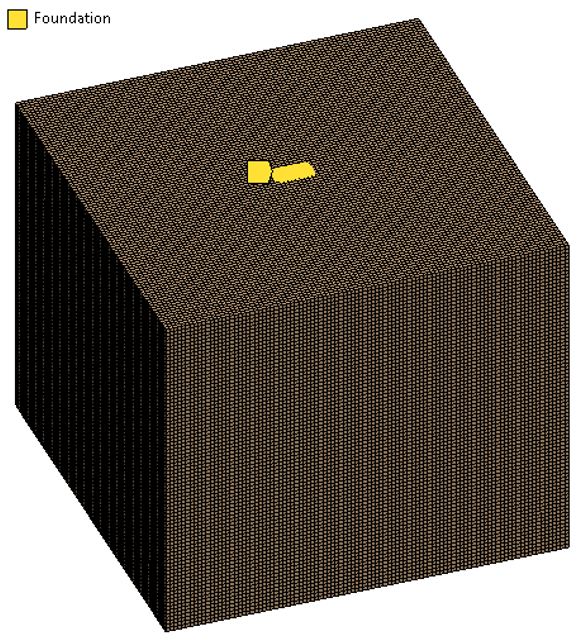 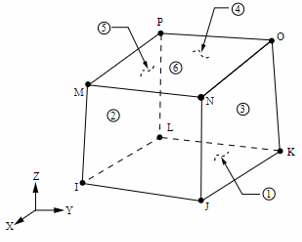 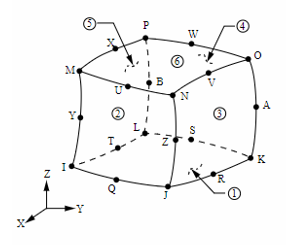 SOLID185
SOLID186
Расчетная модель
Сравнение результатов численного и аналитического решений
6
Исследование влияния технологии элемента на величины жесткости
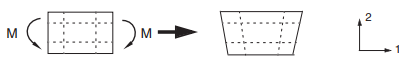 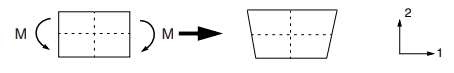 Линейный элемент с равномерной сокращенной схемой интегрирования
Линейный элемент с полной схемой интегрирования
Значения отклонений  жесткостей пружин для элемента SOLI185
7
Зависимость жесткостей от размеров элемента конечно-элементной сетки
Элемент SOLID186 с равномерно сокращенной схемой интегрирования для размера области 50х50х35 м
Элемент SOLID186 с равномерно сокращенной схемой интегрирования для размера области 100х100х85 м
8
Зависимость жесткостей от геометрических параметров области грунта
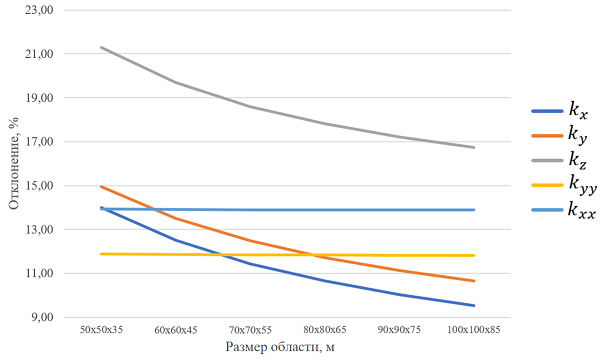 Отклонение величин от значений эквивалентных жесткостей из ASCE
9
Сравнение прямого подхода к моделированию системы с методиками нормативных документов
Сравнение численных результатов со значениями ASCE
Сравнение численных результатов со значениями NIST
10
Задача о компактном моделировании заглубленных фундаментов
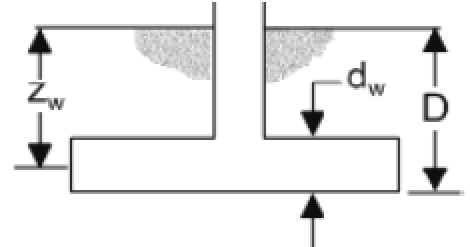 Схема заглубленного фундамента
Геометрические параметры модели заглубленного фундамента:
Сравнение жесткостей для модели с заглубленным фундаментом:
11
Задача об определении напряженно-деформируемого состояния фундамента при использовании компактных механических моделей грунта
Физико-механические свойства бетона
Постановки задачи:
Прямое моделирование грунта с совместной сеткой;
Прямое моделирование грунта с контактом no separation;
Моделирование грунта эквивалентными пружинами с жесткостями.
           Варианты нагружения верхней плоскости фундамента:
Постоянная нагрузка равная 100 Па;
Распределенная нагрузка (Вар.1), заданная по формуле 100*x, где x - координата по оси направленной вдоль длинной стороны фундамента;
 Распределенная нагрузка (Вар.2), заданная по формуле 100*|x|, где x - координата по оси направленной вдоль длинной стороны фундамента
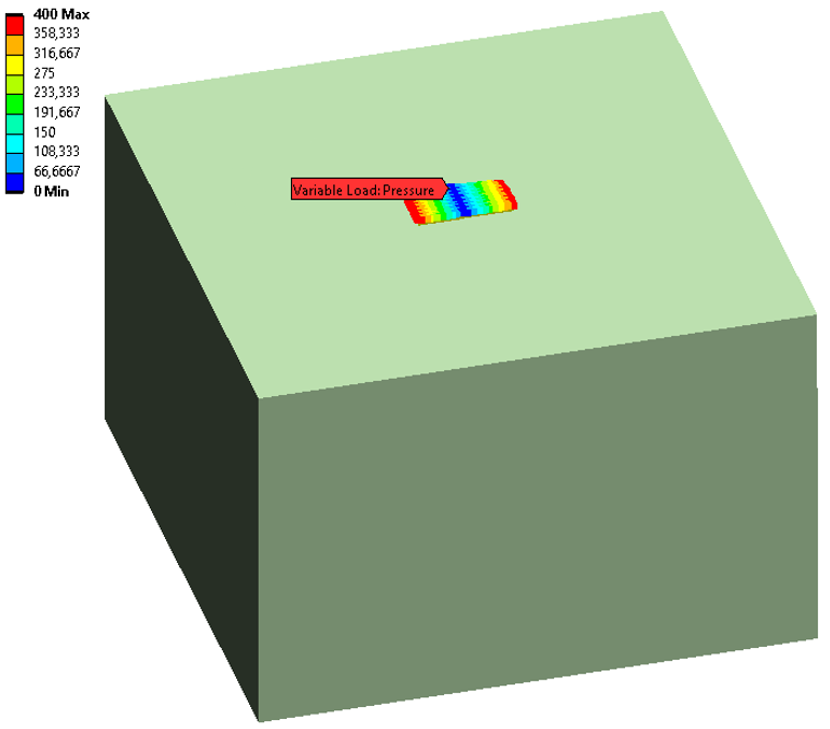 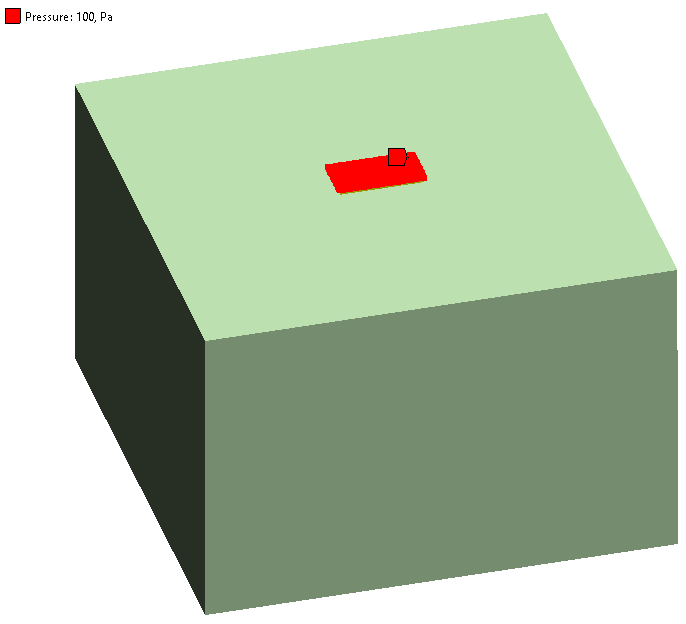 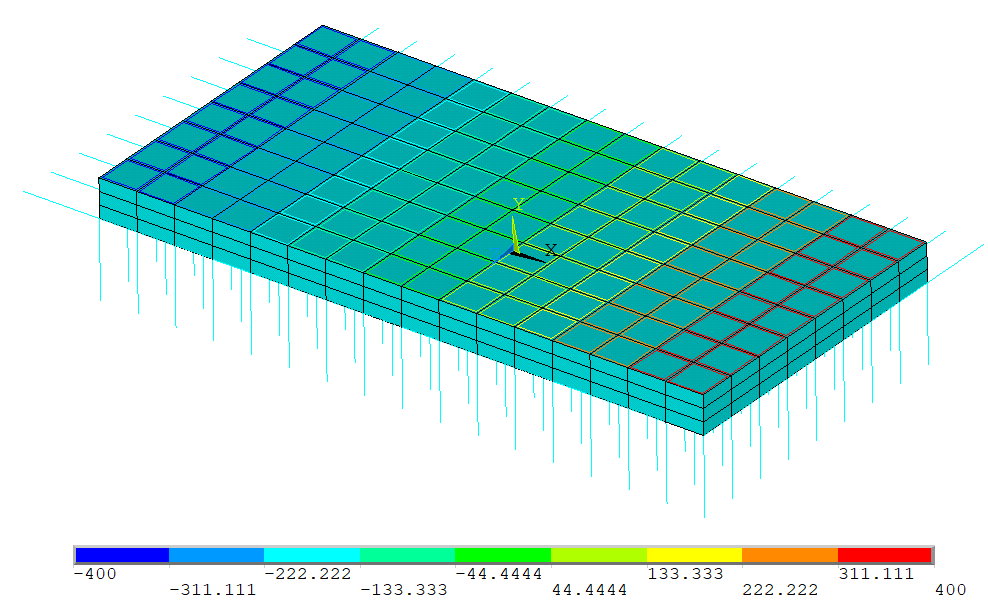 Расчетная модель случая прямого моделирования при нагружении постоянной нагрузкой
Расчетная модель случая моделирования грунта множеством пружин при нагружении распределенной нагрузкой (Вар.1)
Расчетная модель случая прямого моделирования при нагружении распределенной нагрузкой (Вар.2)
12
Распределения перемещений в центральном сечении фундамента
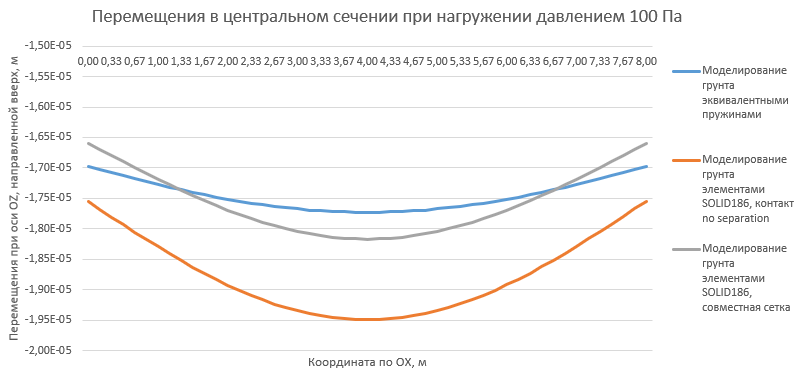 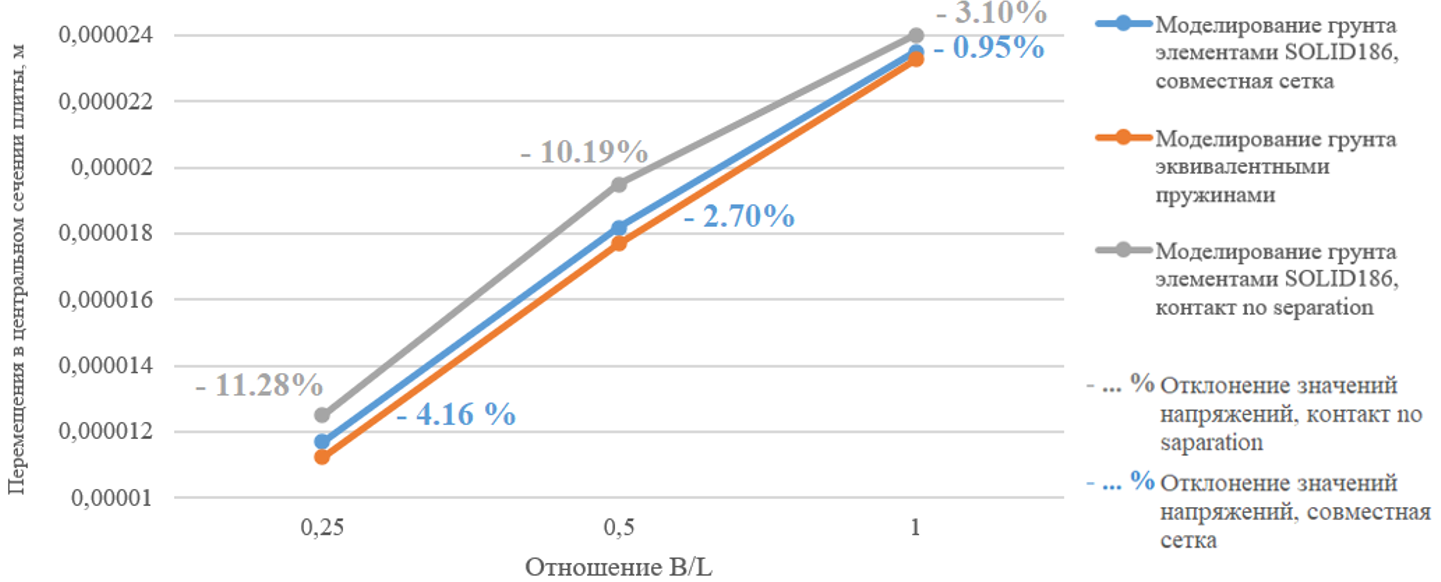 Сравнение модуля максимальных значений перемещений при постоянной нагрузкой
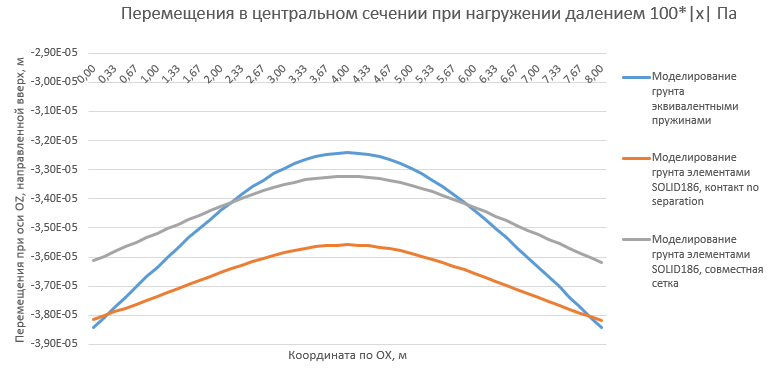 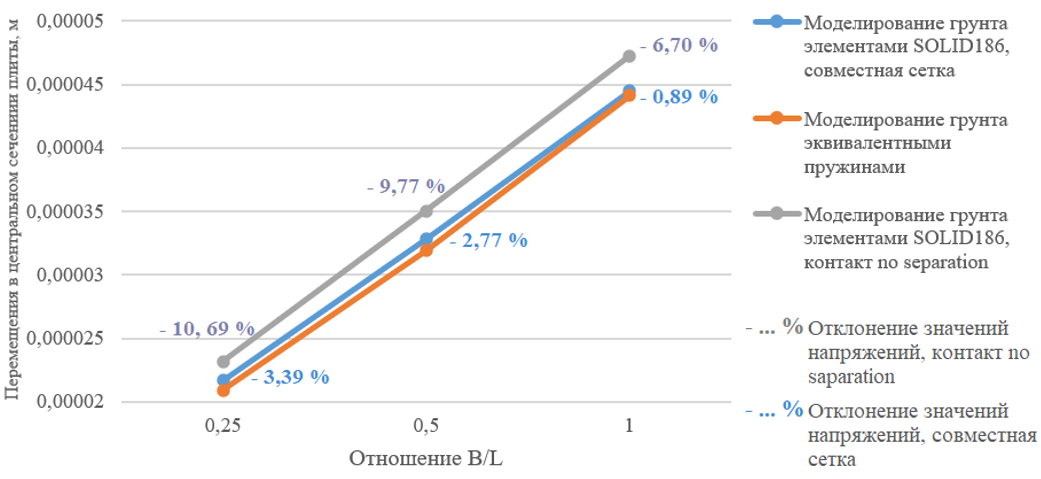 Сравнение модуля максимальных значений перемещений при постоянной нагрузке (Вар.2)
13
Распределения перемещений в центральном сечении и напряжений на верхней плоскости основания
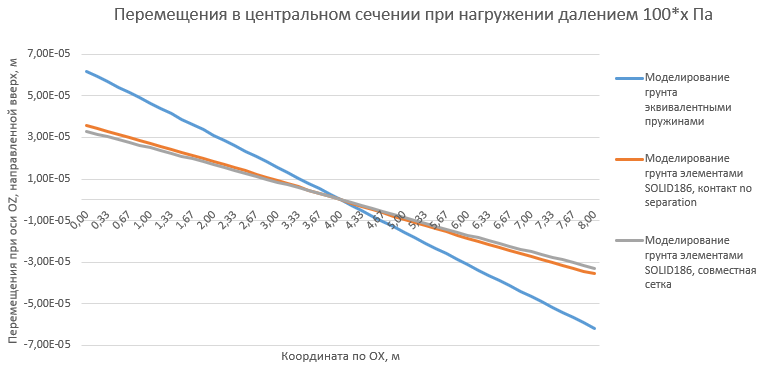 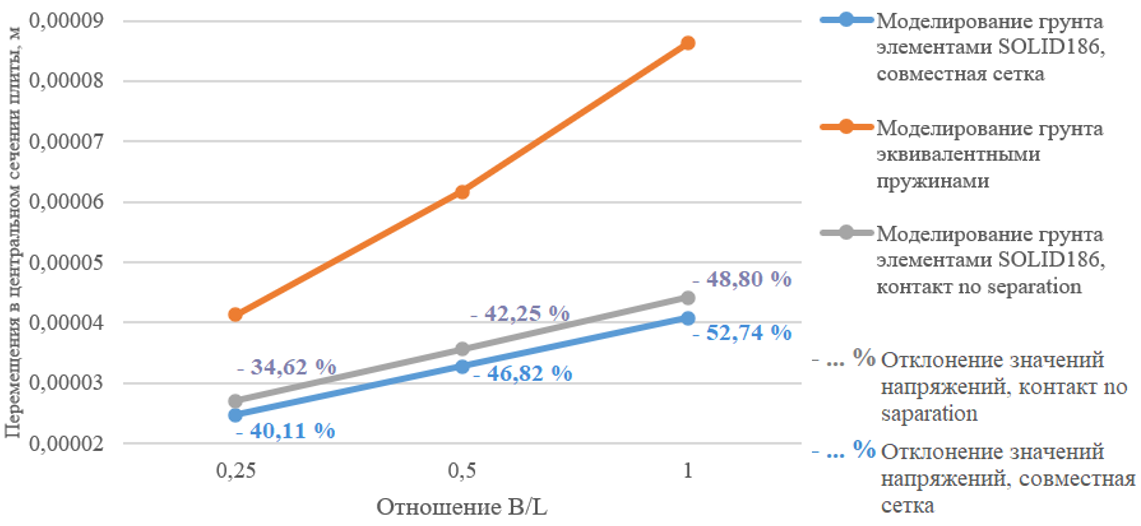 Сравнение модуля максимальных значений перемещений при распределенной нагрузке (Вар.1)
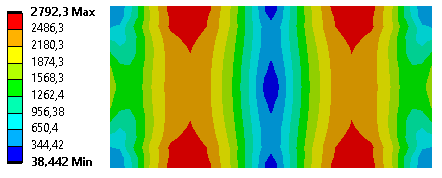 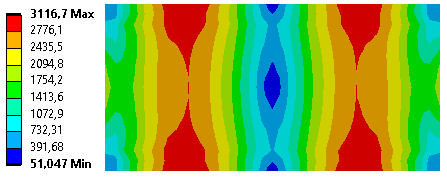 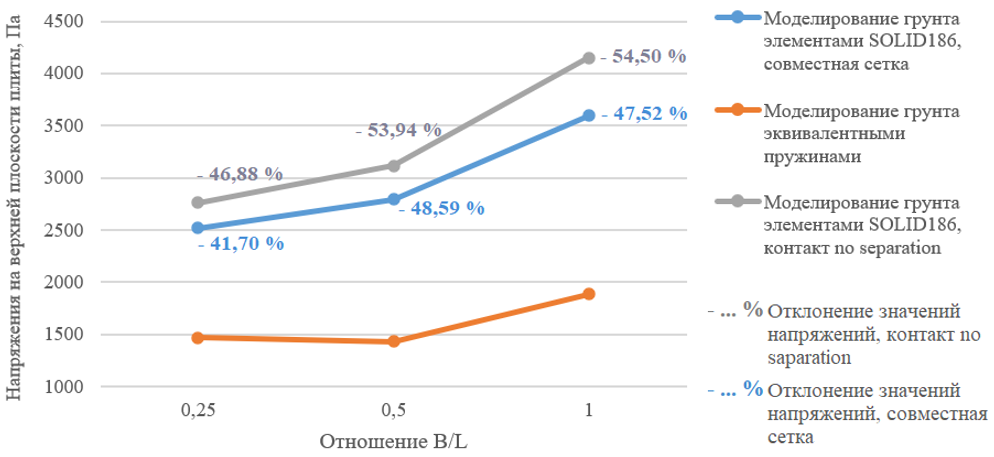 Прямое моделирование грунта с совместной сеткой
Прямое моделирование грунта с контактом no separation
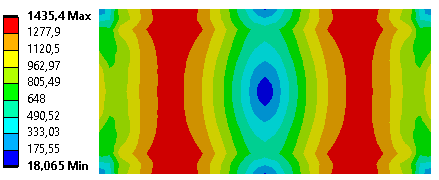 Сравнение модуля максимальных значений напряжений на верхней плоскости фундамента при распределенной нагрузке (Вар.1)
Моделирование грунта эквивалентными пружинами с жесткостями
Распределение напряжений на верхней поверхности фундаментной плиты при распределенной нагрузке (Вар.1)
14
Распределения напряжений на нижней плоскости фундамента
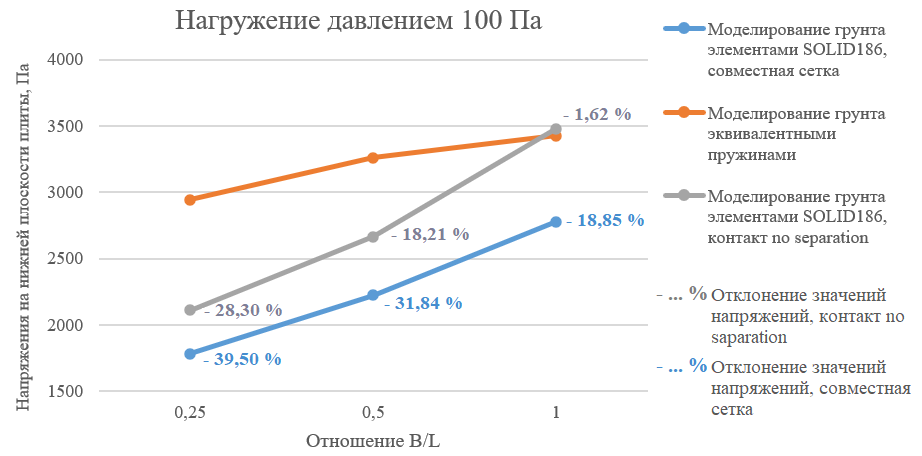 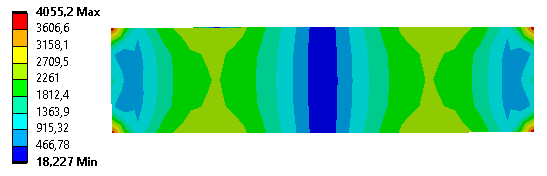 Сравнение максимальных значений напряжений на нижней плоскости фундамента при нагружении давлением равным 100 Па
Прямое моделирование грунта с совместной сеткой
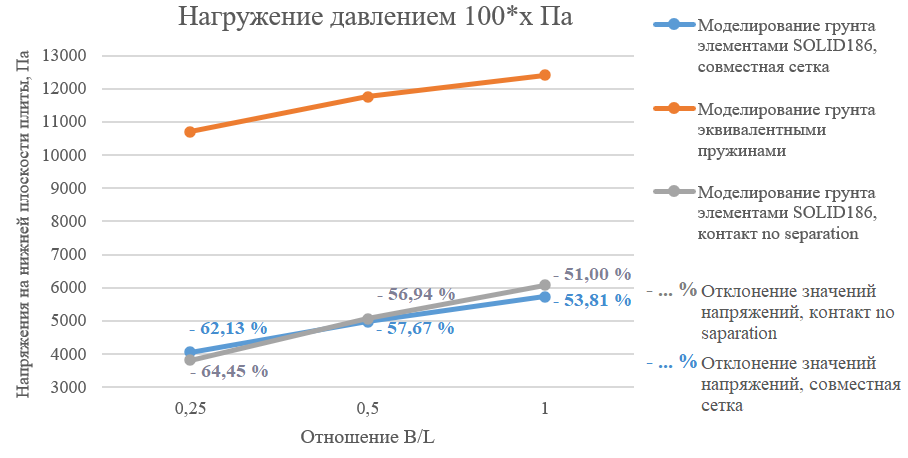 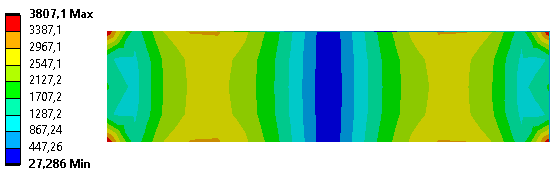 Прямое моделирование грунта с контактом no separation
Сравнение максимальных значений напряжений на нижней плоскости фундамента при нагружении давлением равным 100*х Па
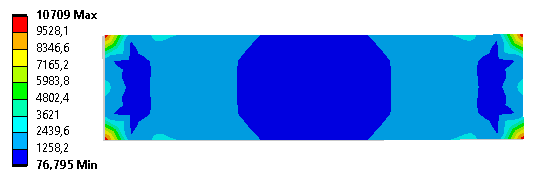 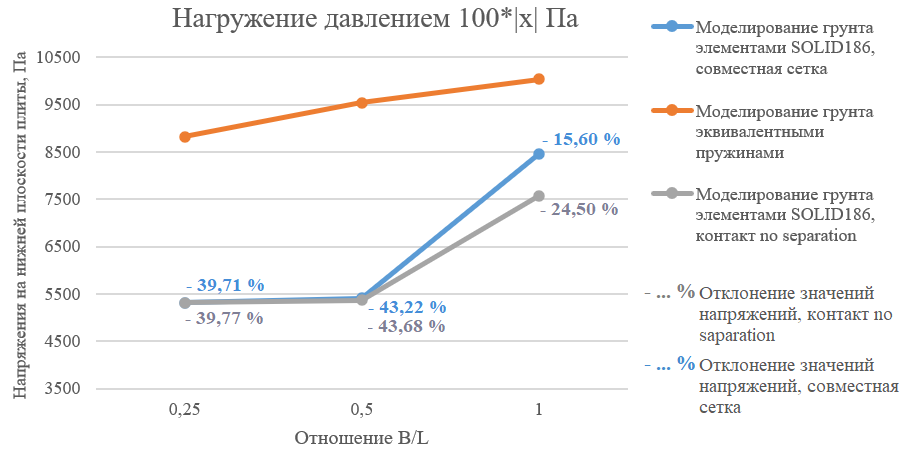 Моделирование грунта эквивалентными пружинами с жесткостями
Нормальные напряжения на нижней плоскости фундаментной бетонной плиты
Сравнение максимальных значений напряжений на нижней плоскости фундамента при нагружении давлением равным 100*|х| Па
15
Исследование методики задания распределено-упругих свойств грунта посредством семейства пружин
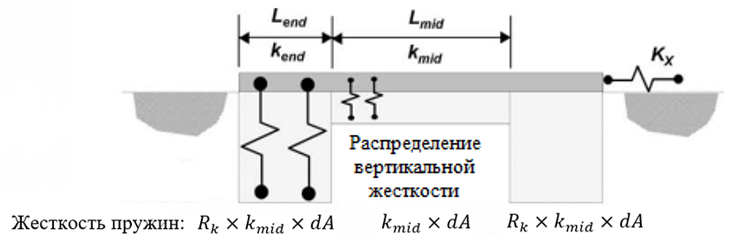 Аналитические выкладки NIST:
Аналитические выкладки статьи1:
Длина участка с более жесткими пружинами вычисляется по формуле:
Коэффициент дефицита вращательной жесткости:
Жесткость пружин в центре:
Длина области у края основания:
Увеличение жесткости боковых пружин может быть рассчитано по формулам:
Жесткость пружин на краю основания вычисляется по формуле:
16
1. Harden, C.W., and Hutchinson, T.C., "Beam-on-nonlinear-Winkler-foundation modeling of shallow, rocking-dominated footings," Earthquake Spectra, 2009;
Исследование методики задания распределено-упругих свойств грунта посредством семейства пружин
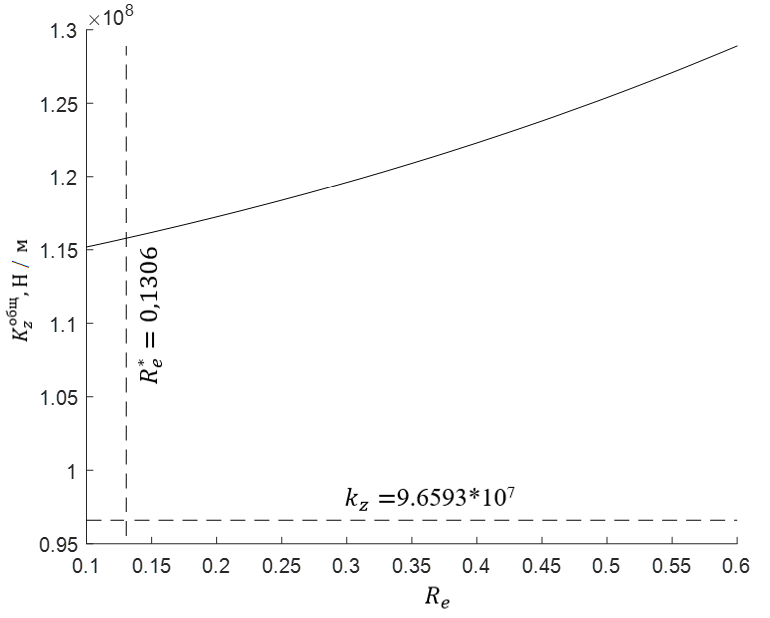 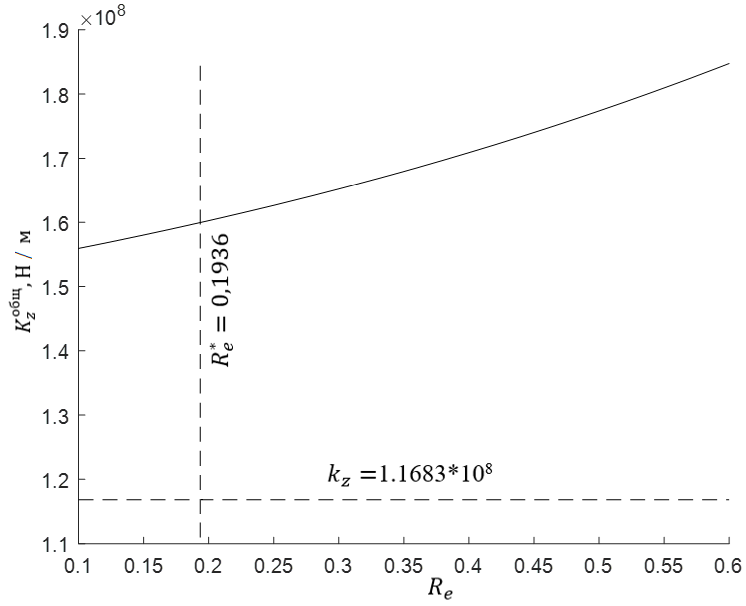 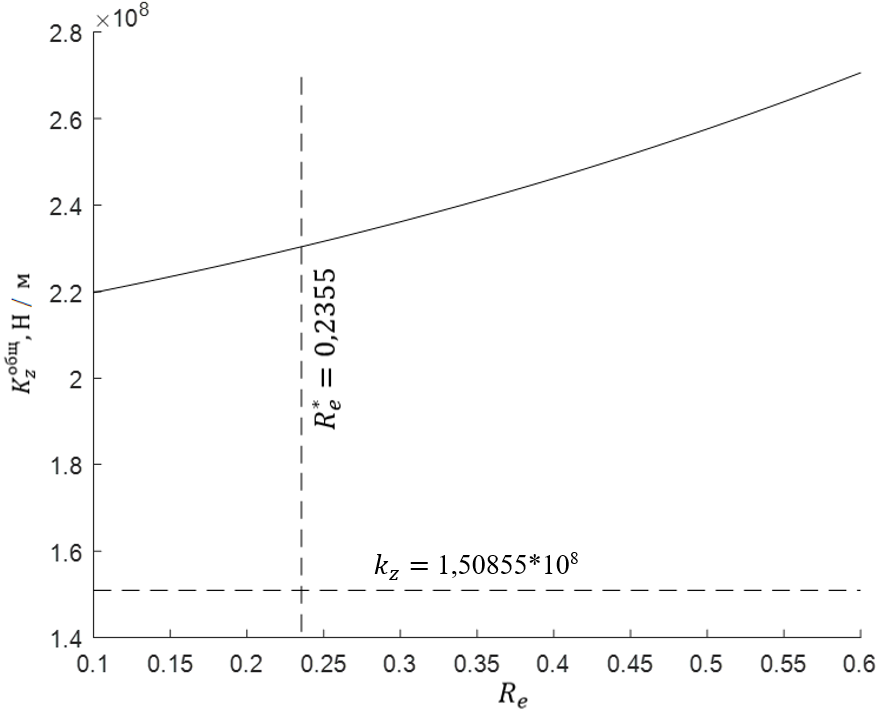 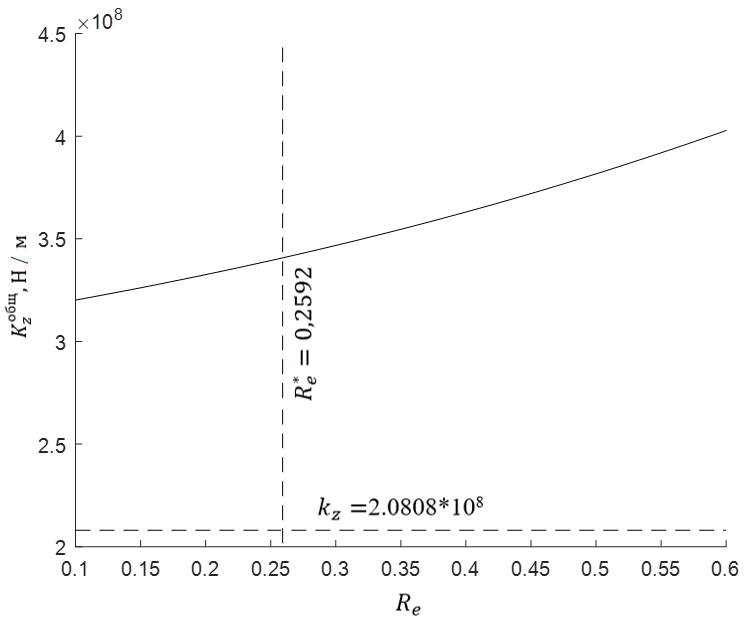 17
Исследование методики задания распределено-упругих свойств грунта посредством семейства пружин
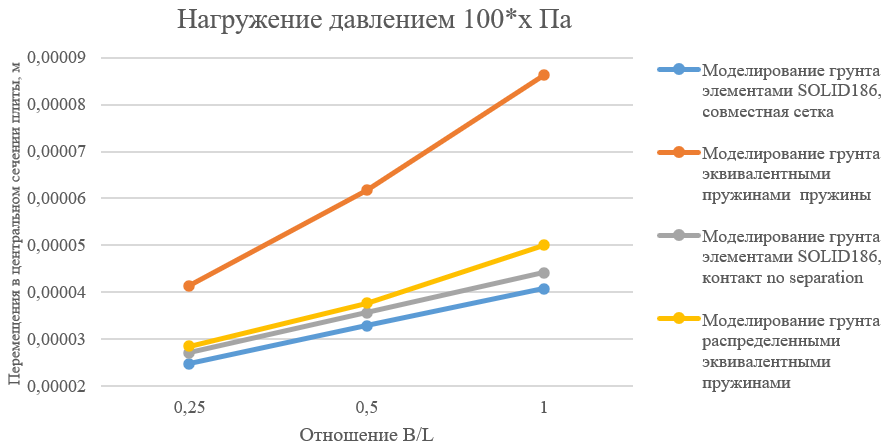 Сравнение модуля максимальных значений перемещений при распределенной нагрузке, заданной по формуле 100*x
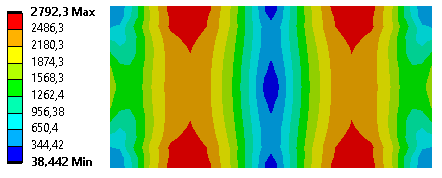 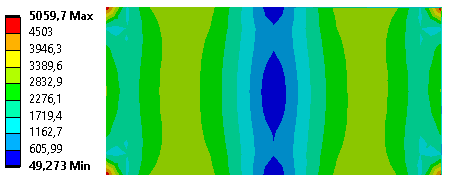 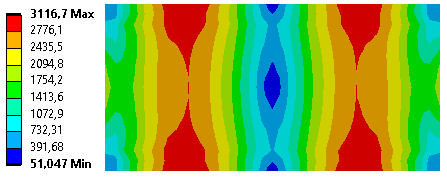 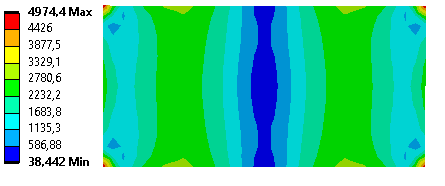 Прямое моделирование грунта с совместной сеткой
Прямое моделирование грунта с контактом no separation
Прямое моделирование грунта с совместной сеткой
Прямое моделирование грунта с контактом no separation
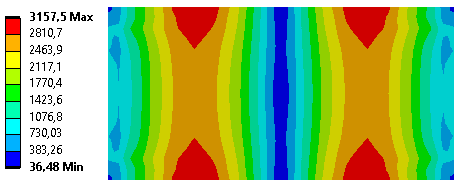 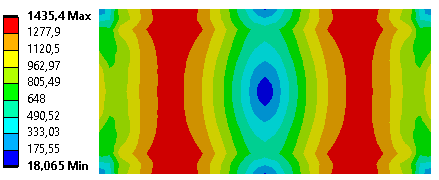 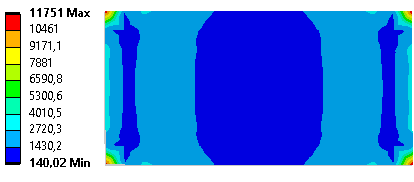 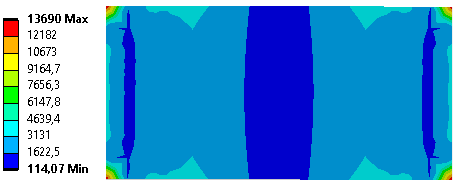 Моделирование грунта распределенными эквивалентными пружинами с жесткостями
Моделирование грунта эквивалентными пружинами с жесткостями
Моделирование грунта распределенными эквивалентными пружинами с жесткостями
Моделирование грунта эквивалентными пружинами с жесткостями
Распределение напряжений на верхней поверхности фундаментной плиты при распределенной нагрузке, заданной по формуле 100*x
Распределение напряжений на нижней поверхности фундаментной плиты при распределенной нагрузке, заданной по формуле 100*x
18
Основные результаты:
Сформулированы рекомендации по использованию современных нормативных подходов к моделированию систем типа «сооружение-основание»;
Произведен подбор оптимальных параметров численной модели для прямого подхода к моделированию системы «сооружение-основание»
Отмечены ограничения методики задания распределено-упругих свойств грунта посредством семейства пружин, связанных с фундаментов;
Рассмотрена задача о компактном моделировании заглубленных фундаментов;
Исследован вопрос точности определения напряженно-деформируемого состояния фундамента при использовании компактных механических моделей грунта
19